Normalvektoren & Orthogonalitätskriterium
Normalvektoren
Die Normalvektoren zu einem Vektor sind alle Vektoren, die normal (im rechten Winkel) auf den Vektor stehen.
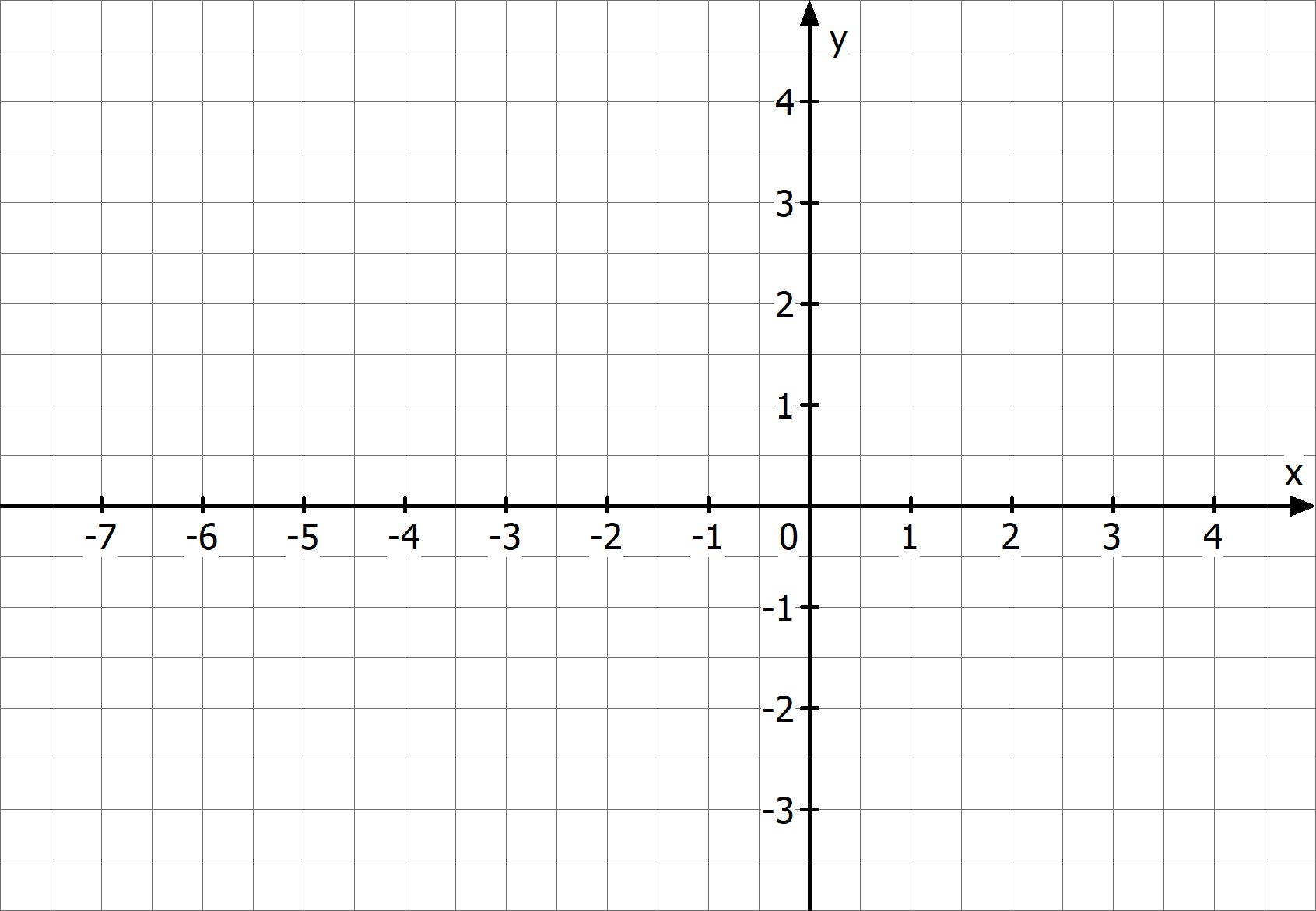 Normalvektoren
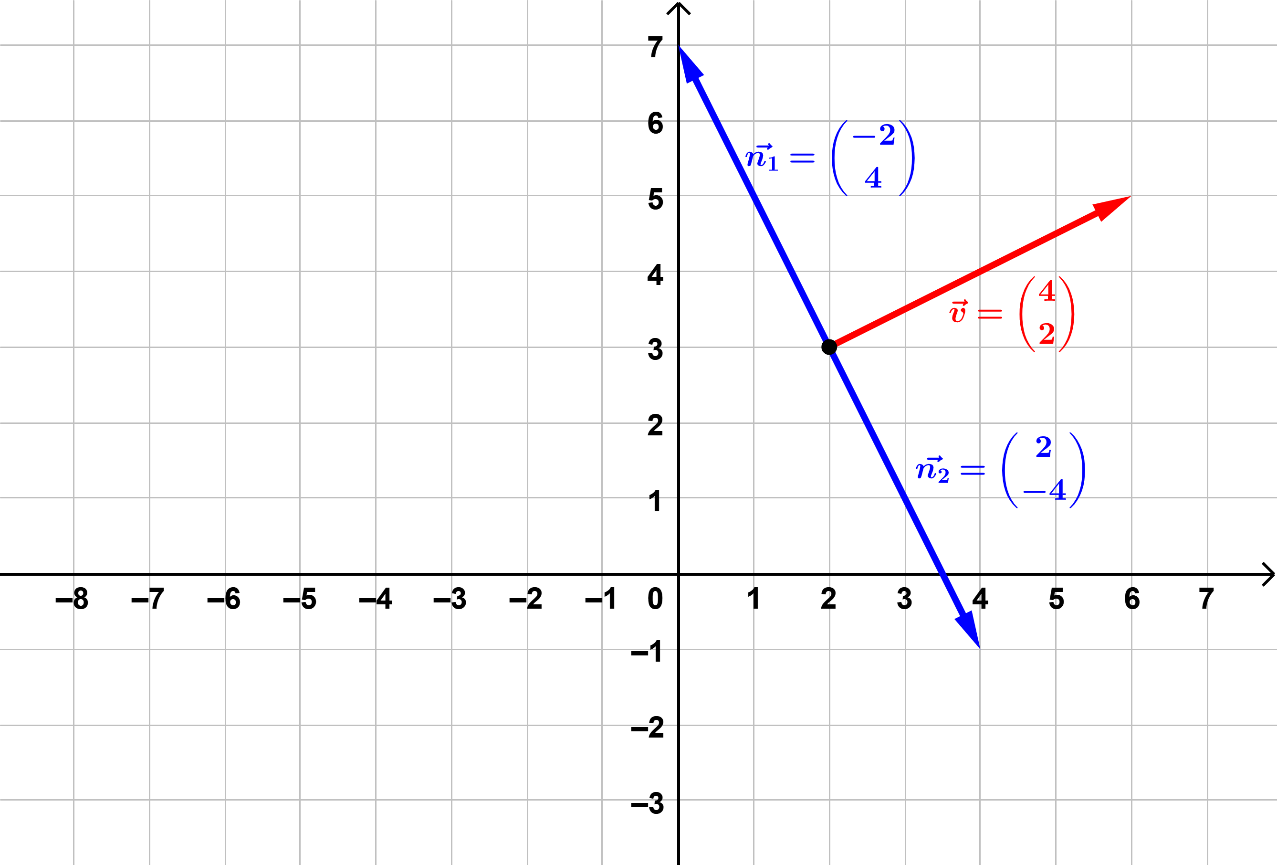 Vertausche die Koordinaten und ändere ein Vorzeichen!
Orthogonalitätskriterium
Bsp. 2a) Überprüfe mit Hilfe des Orthogonalitätskriteriums, ob die beiden Vektoren zueinander normal sind.
Bsp. 2b) Überprüfe mit Hilfe des Orthogonalitätskriteriums, ob die beiden Vektoren zueinander normal sind.
Bsp. 3) Bestimme die fehlende Koordinate so, dass die beiden Vektoren zueinander normal sind.